Enhancing Flood Resilience: Streamflow Forecasting and Inundation Modeling in Pakistan
Maham Shehzadi
2021273
OUTLINES
Introduction
Problem Statement
Research Gap
Datasets
Procedure
Results
2
INTRODUCTION
Frequent Natural calamities.
The Devastating Impact of Floods on Lives, and Economy.
Pakistan's Struggle: Safeguarding Against Floods.
World Bank Statistics
3
Problem Statement
There is a need to improve Flood Forecasting and River Inundation Modeling in Pakistan through machine learning algorithms by considering various factors like meteorology, topography, hydrology, and geology.
RESEARCH GAP
Specific for Pakistan
 Flood dataset since 1947
Main factors:
      > Meteorological Data          
      > Streamflow Data  
      > Topographic Data
DATASETS
Rainfall _1901-2016 (Kaggle)
Temperature_1901-2016 (Kaggle)
Water level _2022-2023 (WAPDA River Flow)
Historical Flood data (Google, Different sources)
Land Cover Data (land use atlas of Pakistan , Ministry of Environment Government of Pakistan)
Weather Data (https://weatherspark.com/)
Google Earth Engine (landsat images)
6
PROCEDURE
7
RESULTS
Accuracy:
SVM: 94%
ANN: 95%
KEY WORDS:
Machine Learning
  > Support Vector Machine (SVM)
  > Artificial Neural Network (ANN)
Temperature
Rainfall
Key:
1 = Flood
0 = Non-Flood
8
RESULTS
SVM
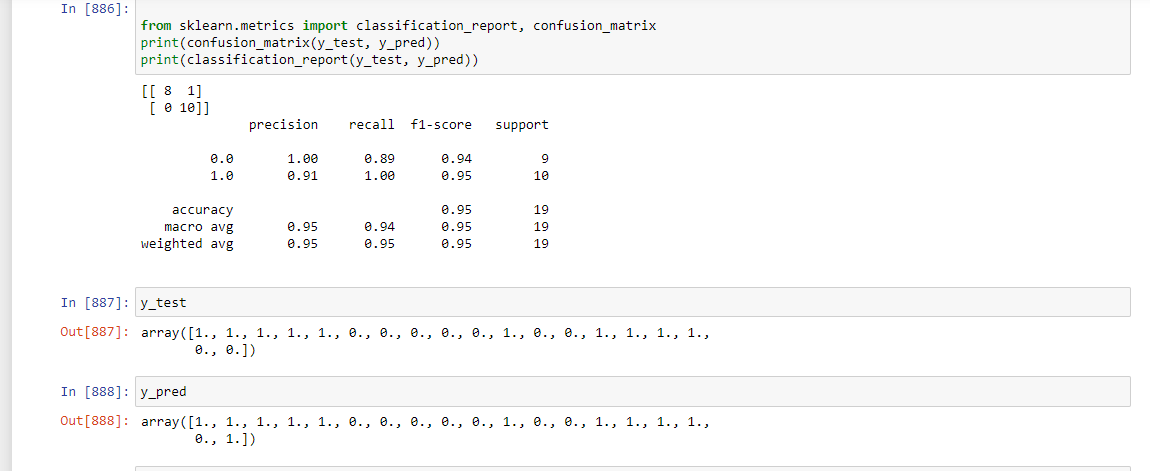 20XX
PRESENTATION TITLE
9
RESULTS
SVM
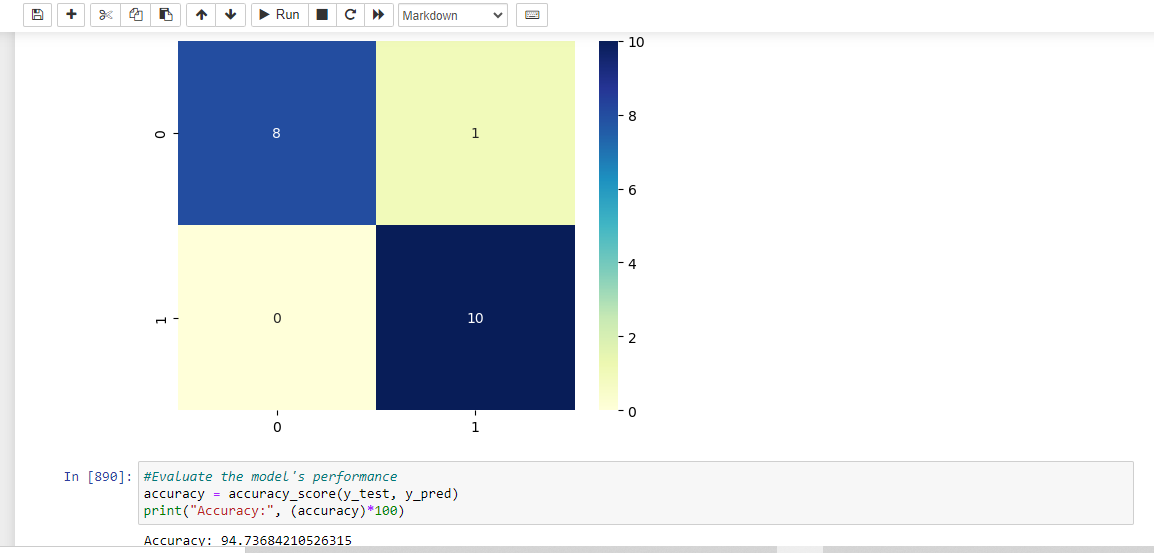 20XX
PRESENTATION TITLE
10
RESULTS
Artificial Neural Network
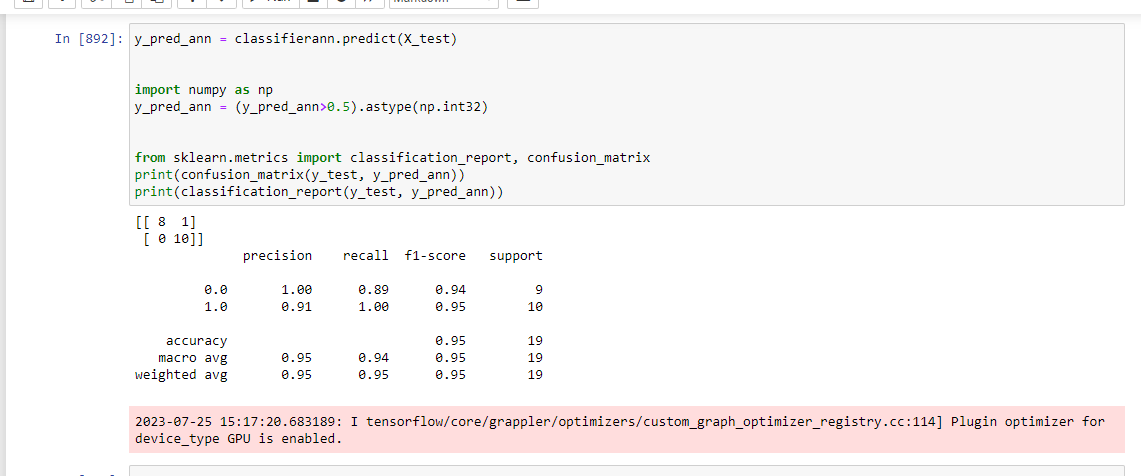 20XX
PRESENTATION TITLE
11
RESULTS
Artificial Neural Network
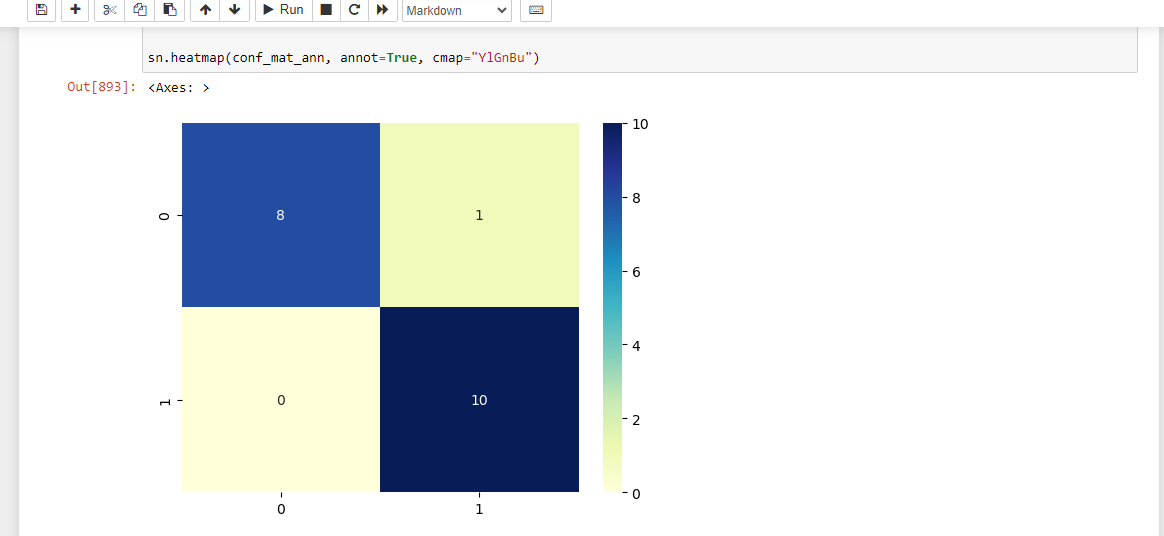 20XX
PRESENTATION TITLE
12
RESULTS
Flood Extent of 2021 and 2022
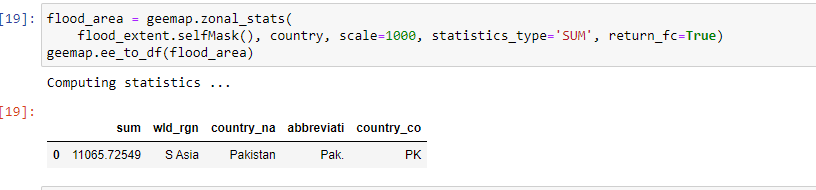 The total area of the flood extent is 11,065 square kilometers based on Landsat 8 images.
13
RESULTS
Flood Extent of 2021 and 2022
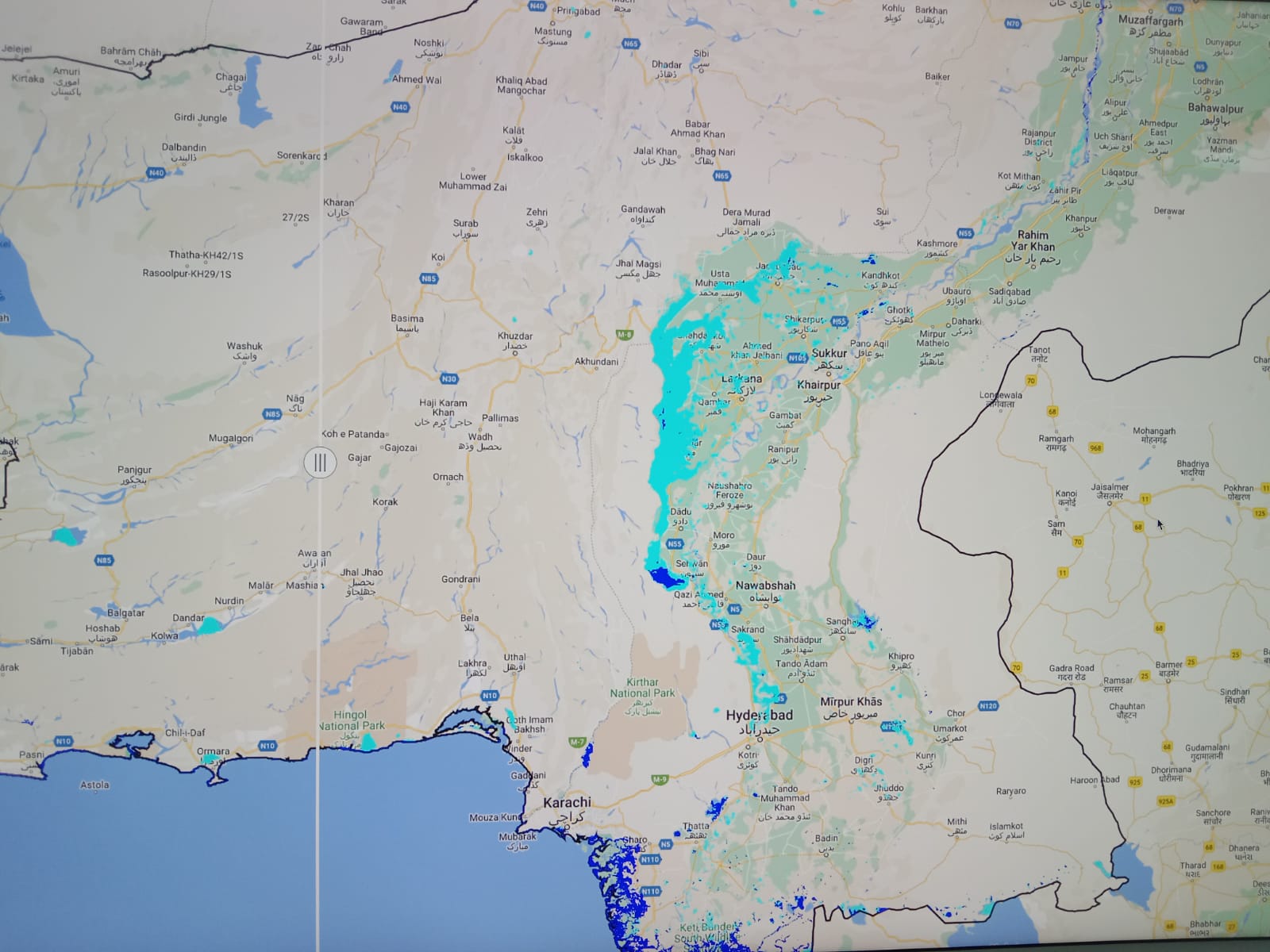 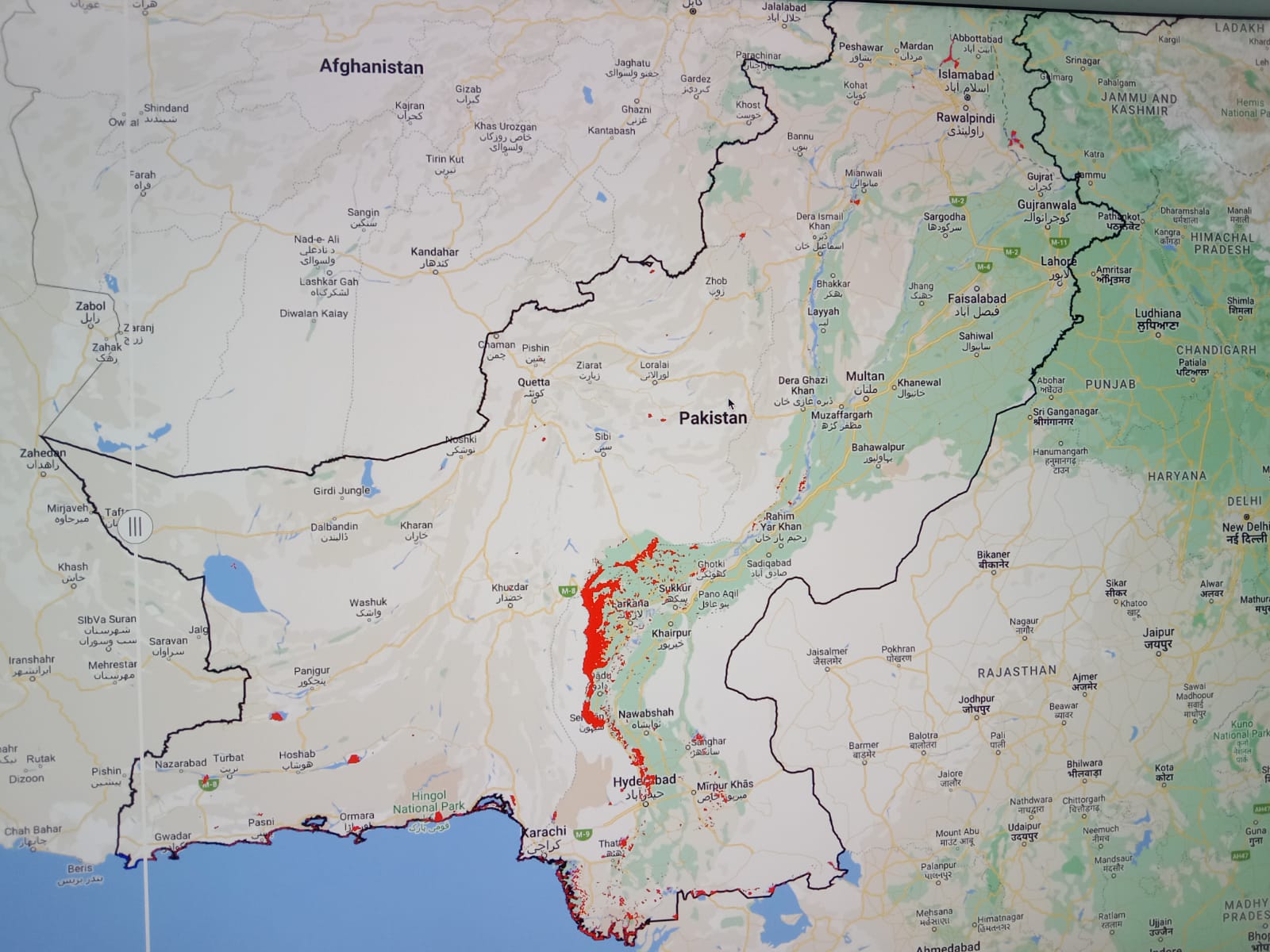 14
THANK YOU
15
Summer Internship